המכללה לביטחון לאומי
סיורי בטל"מ
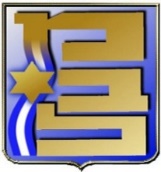 אוגוסט 2020
1
סיורים בארץ
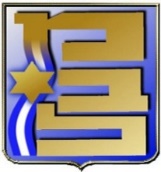 2
סיורים בחו"ל
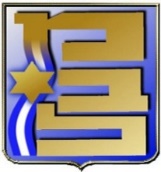 3
עקרונות לתכנון וביצוע סיורים
שלבי התכנון והאישור:
עבודה מקדימה מול יוסי (סיור לימודי אקדמי, 4 שש"ס) – עוגנים לסיור
אישור מד"רית
אישור אלוף
שאלות מחקר מקדימות לסיור ותכנית עם זיקה לשאלות
שילוב סקירות של יוסי בסיורים וזמנים לתצפיות
זמני עיבוד צוותי יעודיים בסיור (לשקול שאלות מחקר לעיבודים)
פיצולים לקבוצות קטנות ובחירה
צמצום הרצאות במהלך הסיור לטובת סיורים בשטח
הכנת והצגת דוברים, שילוב דוברים מ"ציר הדעה האחרת", בפאנלים – מנחה מטעם המב"ל
ספורט ופעילות חברתית – רשות, ארוחות ערב במסעדות - חובה
צמצום חומרי רקע מודפסים (תרגום לאנגלית)
הצטיידות במפות לסיור
הקפדה על זמני התחלה (7:00) וסיום (19:00, לא כולל א. ערב)
ימי הכנה לסיורים: 8:30-16:15
תחקיר וסיכום צוותי וסגלי לכל סיור
4